Starter Questions
What are the three classes of fishes?
Agnatha, Osteichthyes, Chondrichthyes
List the 5 basic characteristics of all fish
Gills
Scales
Fins
Live in water
Ectothermic
Fish Physiology
Anatomy and Physiology
Physiology: The physical mechanisms and structures that keep a living body functioning. 

How an organism is built (anatomy) correlates with how it functions (physiology), as well as its habitat (where it lives)
Circulatory System
2 chambered heart
Deoxygenated blood enters 1st chamber of heart from body (atrium)
2nd chamber pumps this blood into gills (ventricle)
Gas exchange takes place in gills
Oxygenated blood carried to rest of body
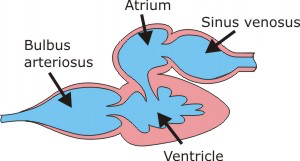 Respiration
Must keep gills irrigated
Swimming, opening & closing of mouth
Each gill has rows of filaments with lamellae (increases surface area)
Oxygen diffuses from sea water to blood
Water and blood flow in opposite directions  boosting diffusion rate
Counter-current diffusion
Neutral Buoyancy (maintaining vertical position in the water column)
Fish are slightly heavier than water.
To keep from sinking, sharks must continually move forward
The shark liver has squaline, a fatty hydrocarbon, that acts to keep sharks a little buoyant. 
The swim bladder, is the most efficient flotation device.
A fish can control depth by adjusting the volume of gas in the swim bladder.
Due to pressure, as a fish descends, the bladder is compressed making the total density of the fish greater.
As a fish ascends, the bladder expands making the fish lighter and it will rise ever faster.
[Speaker Notes: Fig. 24.27]
Teleosts vs. Chondrichthians
Teleosts: Swim bladder provide buoyancy
Chondricthians: Stiff pectoral fins and squaline oil provide buoancy
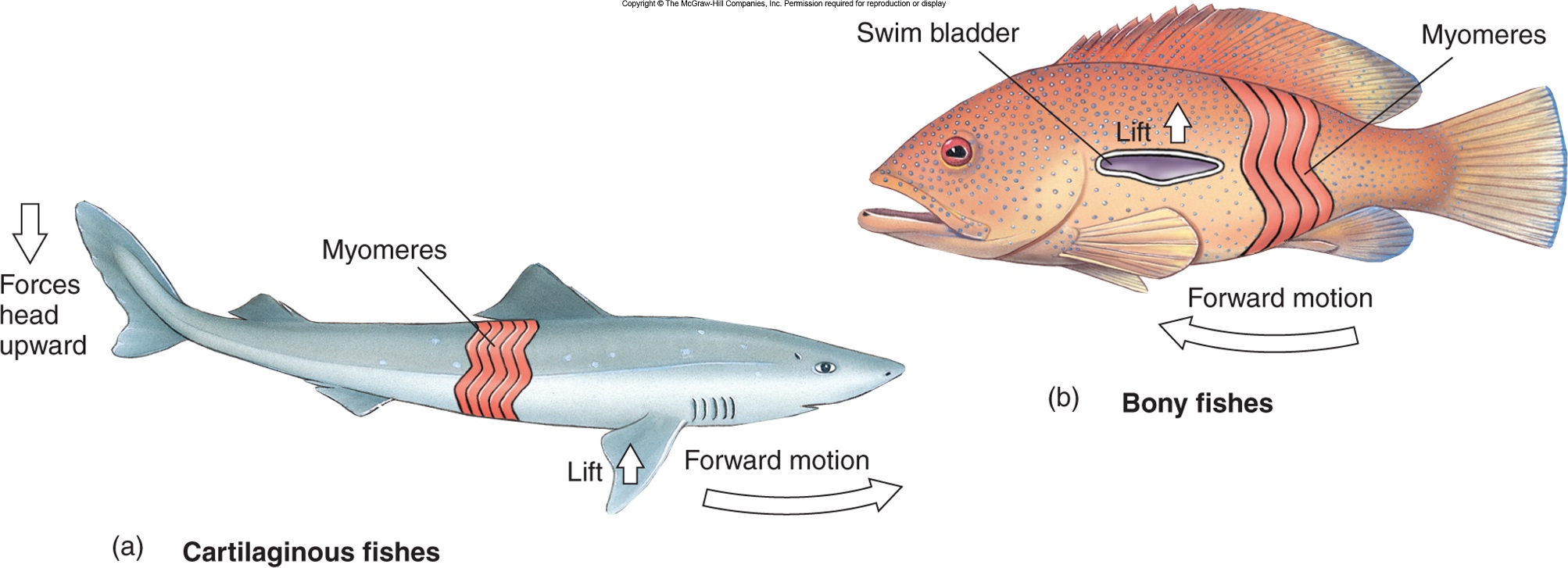 Osmotic Regulation
Freshwater has far less salt than is in fish blood; water tends to enter the body of the fish and salt is lost by diffusion.
The scaled and mucous-covered body is mostly impermeable, but gills allow water and salt fluxes.
Freshwater fishes are hyperosmotic regulators.
There is more water surrounding the fish than there is inside its cells 
The opisthonephric kidney pumps excess water out.
Special salt-absorbing cells located in epithelium actively move salt ions from the water to the fishes’ blood.
These systems are efficient; a freshwater fish devotes little energy to keeping osmotic balance.
About 90% of bony fishes are restricted to either freshwater or seawater habitats.
Euryhaline fishes live in estuaries where salinity fluctuates throughout the day.
Marine bony fishes are hypoosmotic regulators.
Marine fishes have a much lower blood salt concentration than in the seawater around them.
Therefore they tend to lose water and gain salt; the marine fish risks “drying out.”
To compensate for water loss, a marine teleost drinks seawater; this brings in more unneeded salt.
Unneeded salt is carried by the blood to the gills and secreted by special salt-secretory cells.
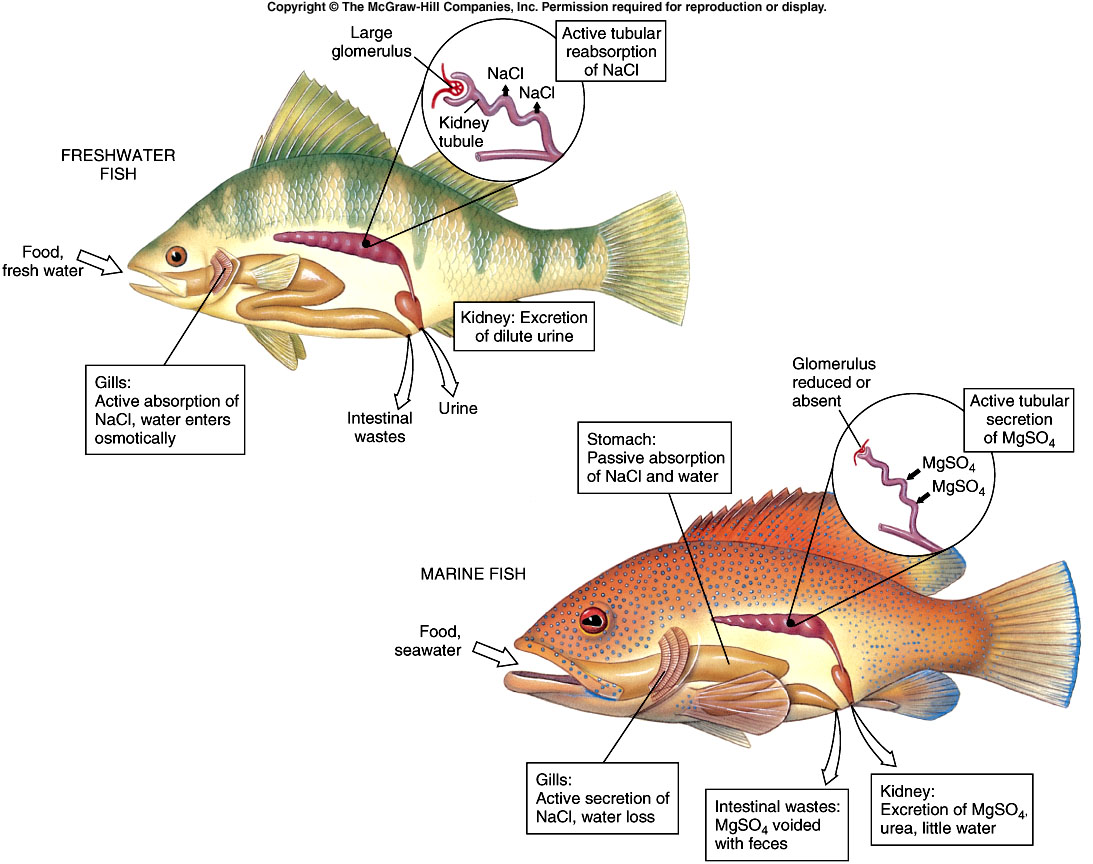 Fig. 24.29
[Speaker Notes: Fig. 24.29]
Reproduction
Most sexually reproduce and have separate sexes
Oviparous-eggs develop outside the female. 
Ovoviviparous- eggs are fertilized internally and hatch and develop inside the mother. Don’t receive nutrients from her body. (Sharks)
Spawning-Most fish externally fertilize eggs in a large group. No parental care.
Mouth Brooding- a few species care for eggs and/or larvae by protecting them in their mouths.
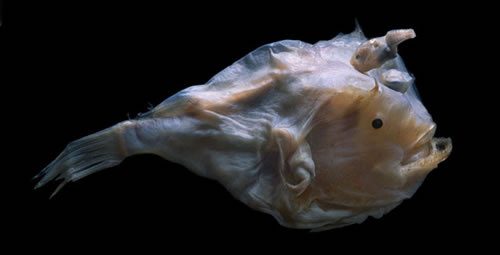 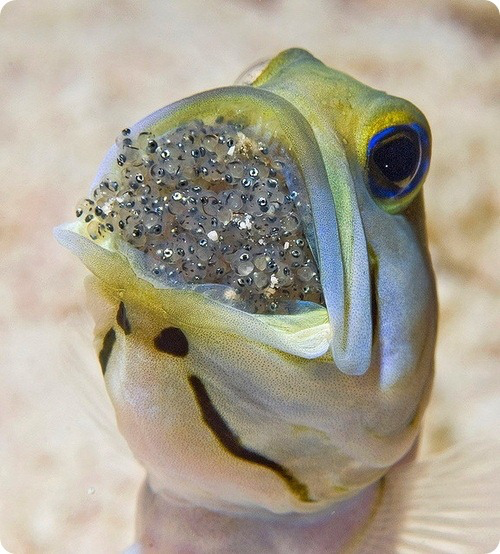 Deep-sea anglerfish. The male attaches to the female and becomes a symbiant, only there to provide sperm.
Mouth-brooding jawfish male
Video: Fish reproduction strategies 
Seahorse giving birth
Life Cycle of Fish
Egg: –embryo is formed inside the hardened egg, once the egg is fertilized. 
Larvae: – After hatching from egg, new larvae have a yolk sac. 
Can survive for 2-4 days on their yolk sac food supply. 
Fry: – The young fish once the yolk sac is fully absorbed. 
ready to start eating on their own.
Life Cycle of Fish
Juvenile: – Metamorphosis is the process that marks an end point of the larval stage. 
acquire characteristics of an adult fish 
Smolt: – rapid growth and maturation. 
Adult: –able to reproduce
Spawning: – Females release the eggs in water and males release milt that helps to fertilize the eggs.
Video: Secret Life of Baby Fish 
Video: Life cycle of the Sockeye Salmon
Movement
Locomotion
 - Typically an “s-shaped” swimming pattern
 - Bands of muscles along the body (myomeres) drive swimming motion
 - Different fins are used for different forward movements
Video: Fish Locomotion
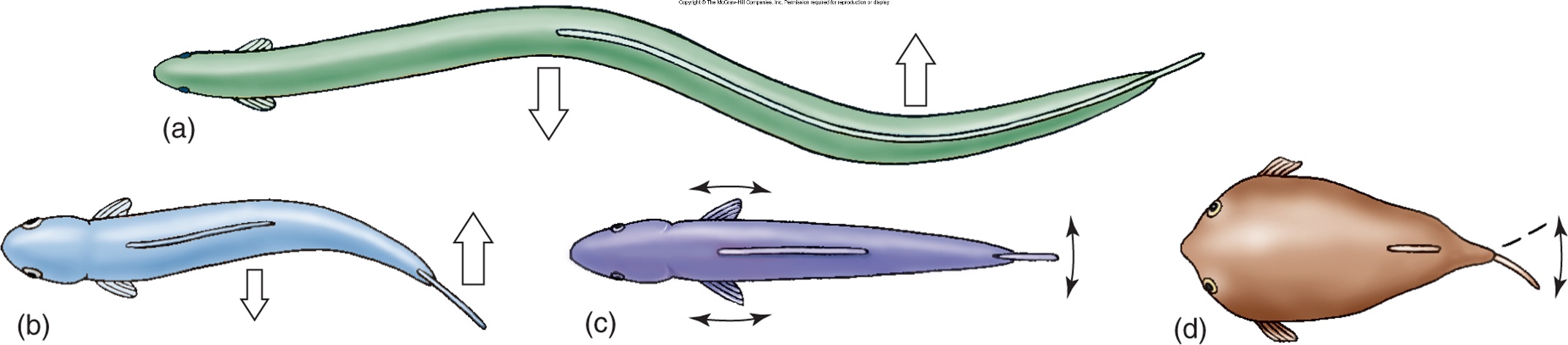 [Speaker Notes: STOP HERE ON FIRST DAY!]
Assignment
Go to the google classroom (classroom.google.com)
Do the Fish Physiology assignment! Due next time.